National 5 Applications of Maths
Time Management
Basic Speed, Distance and Time Questions
Converting between Decimal Hours and Hours + Minutes
Time Management Exam Style Questions
National 5 Applications of Maths
Time Management
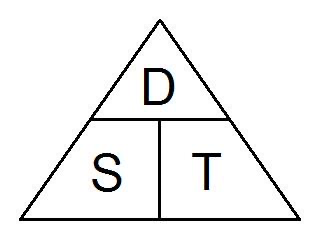 Basic Speed, Distance Time
Example 1: Find the average speed of a car travelling 220 miles in 8 hours.
*If you do Physics use v instead of s
National 5 Applications of Maths
Time Management
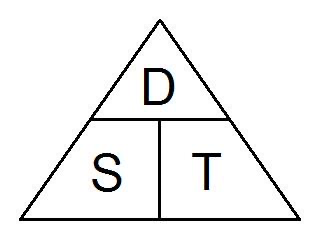 Basic Speed, Distance Time
Example 2: Find the distance travelled by a car driving 28mph for 4 hours.
*If you do Physics use v instead of s
National 5 Applications of Maths
Time Management
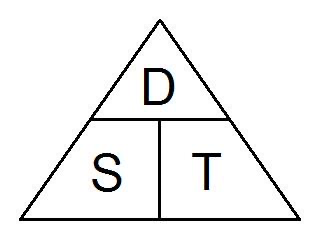 Basic Speed, Distance Time
Example 3: Find the time it takes for a car to travel 180 miles at an average speed of 45mph.
*If you do Physics use v instead of s
N5 Lifeskills Page 46 Exercise 1
National 5 Applications of Maths
Time Management
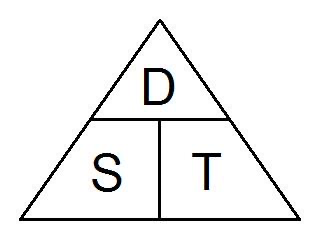 Converting from hours and minutes into decimal hours.
60 minutes in an hours
*If you do Physics use v instead of s
30 minutes
0.5hours
45 minutes
0.75hours
National 5 Applications of Maths
Time Management
A car travels 80mph, work out how far it will go in…
National 5 Applications of Maths
Time Management
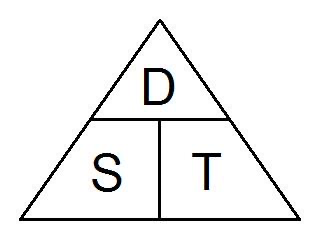 Example 1: Find the distance by a bus travelling 38mph for 2 hours and 15 minutes.
*If you do Physics use v instead of s
National 5 Applications of Maths
Time Management
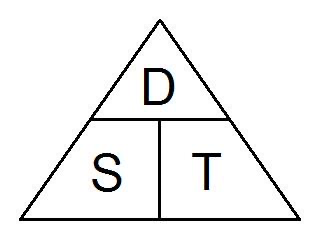 Example 2: A plane takes off at 1.05pm and arrives at 7.11pm

The plane flew 976miles in that time.

What was the average speed of the plane
*If you do Physics use v instead of s
N5 Lifeskills Page 48 Exercise 2
National 5 Applications of Maths
Time Management
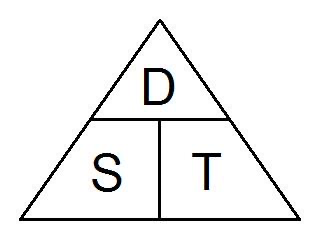 Converting from decimal hours into hours + minutes.
*If you do Physics use v instead of s
0.2
12 minutes
0.7hours
42 minutes
2.7hours
2 hours 42 minutes
National 5 Applications of Maths
Time Management
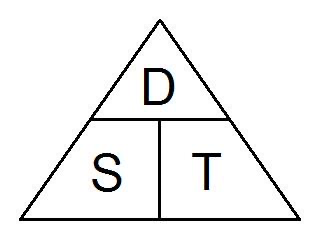 Example 2: Distance 375 miles. Speed 150 mph. How long did this flight take?
*If you do Physics use v instead of s
National 5 Applications of Maths
Time Management
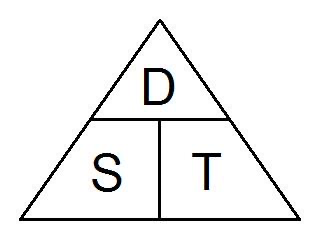 Example 1: A car travels 155 miles at a speed of 60mph. How long will it take to complete the journey?
*If you do Physics use v instead of s
National 5 Applications of Maths
Time Management
Time Management Questions
Example 1: Uzair gets a fight from Edinburgh to Tokyo. 
Tokyo is 8 hours ahead of Edinbrugh
Uzair’s flight leaves at 4.54pm
The flight takes 6 hours 23minutes

What will the local time in Tokyo be when his flight lands.
National 5 Applications of Maths
Time Management
Example 2: Olivia gets a flight from Sydney to Berlin that involves a stopover in Doha. 
Sydney is 9 hours ahead of Berlin 
Olivia's flight leaves at 2.45am local time and the flight to Doha takes 3 hours 40 minutes.
The flight from Doha takes 2 hours 10 minutes to reach Berlin where it arrives at 1.45am local time.

How long is the stopover in Doha?